Буквенные выражения. Уравнения.
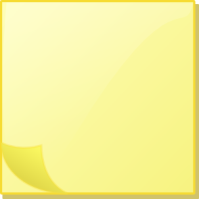 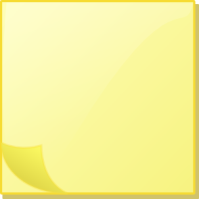 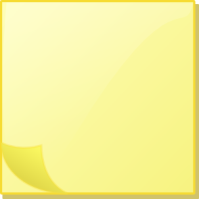 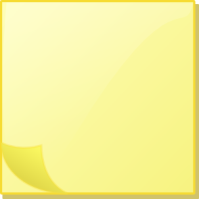 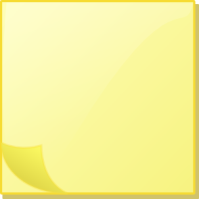 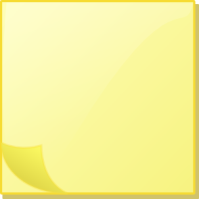 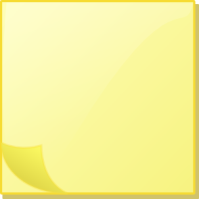 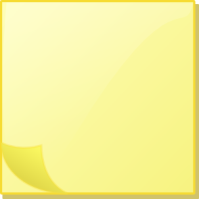 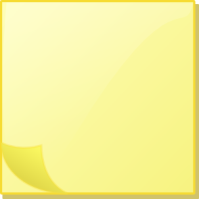 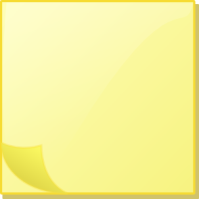 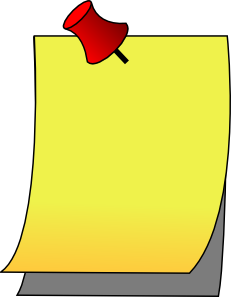 М
А
Т
Е
М
Т
А
А
К
И
Т
2 класс
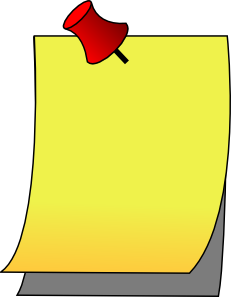 Е
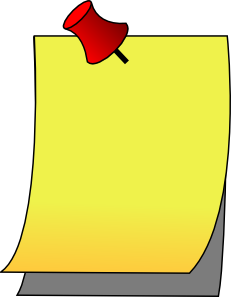 С
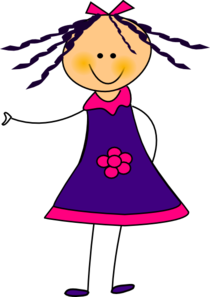 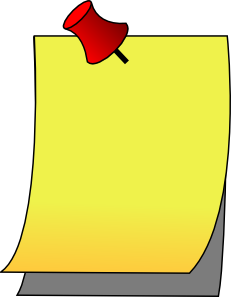 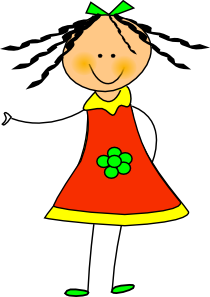 Т
Шипилова Н.В.- учитель начальных классов
 МБОУ БГО СОШ № 12
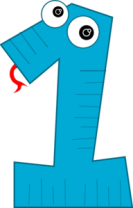 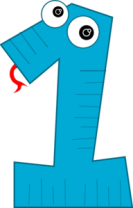 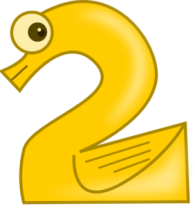 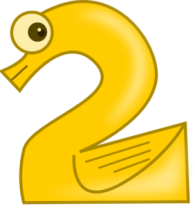 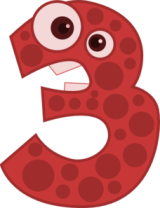 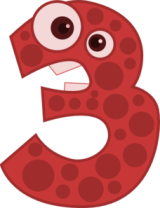 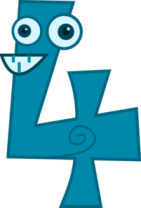 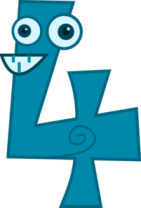 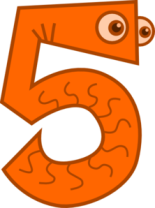 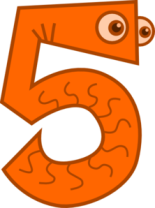 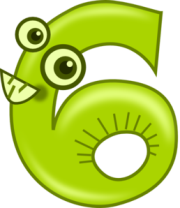 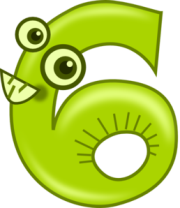 1.                   х + 6 = 46
1
2
х = 50
-
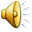 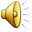 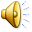 3
Х =40
+
Х = 44
-
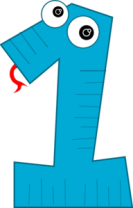 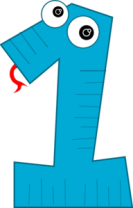 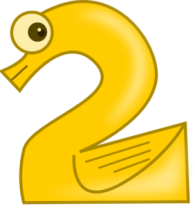 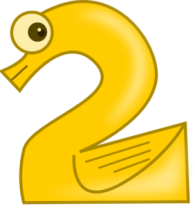 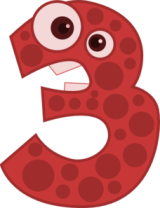 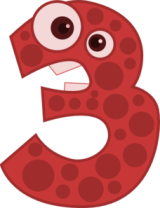 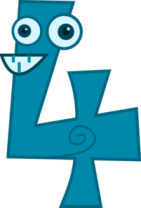 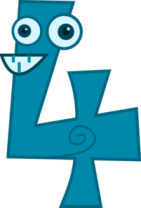 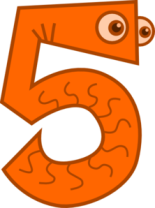 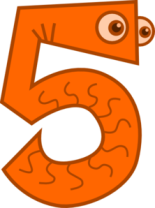 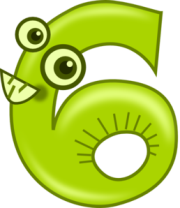 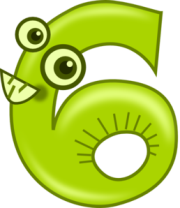 2 .                  56 – у = 6
1
2
У = 50
+
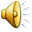 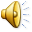 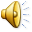 3
У = 6
-
У =40
-
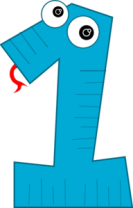 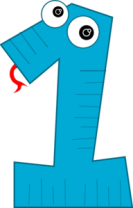 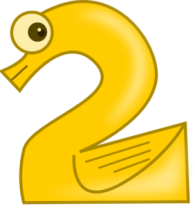 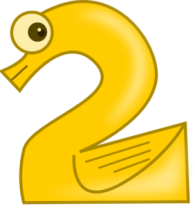 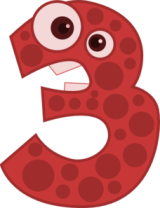 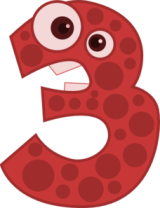 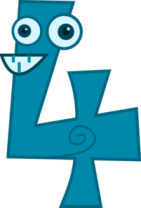 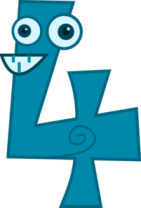 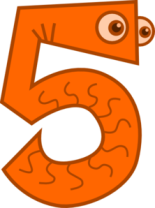 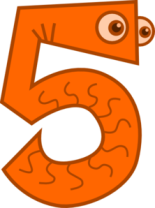 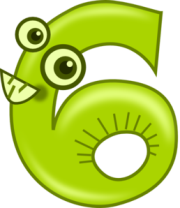 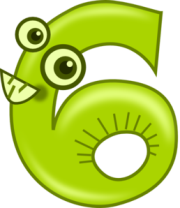 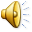 3. Найди среди записей уравнения.
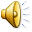 1
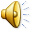 2
5 + а  = 15
+
3
76 – 6 = 70
-
83 – у = 3
+
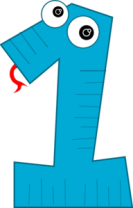 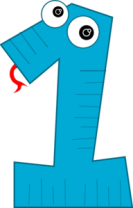 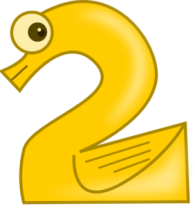 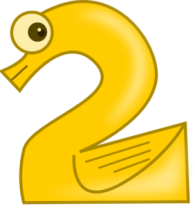 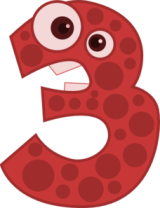 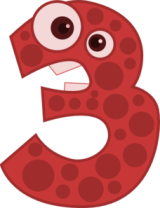 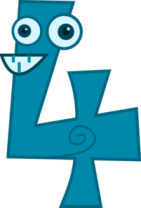 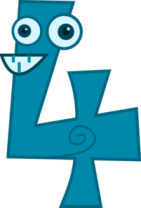 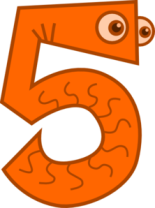 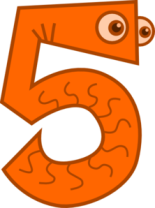 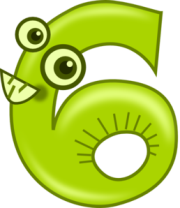 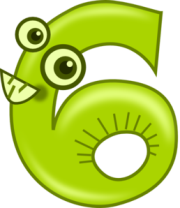 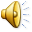 4.                  17 – х = 9
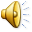 1
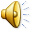 2
Х = 7
-
3
Х = 10
-
Х = 8
+
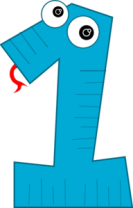 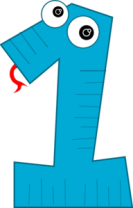 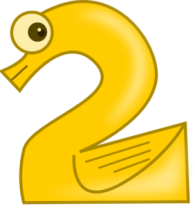 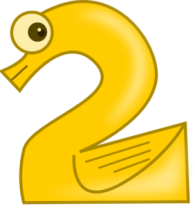 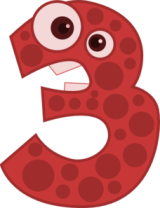 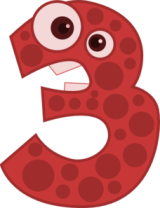 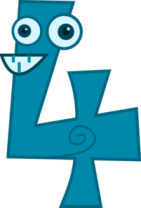 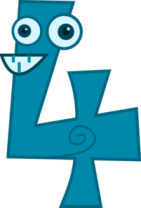 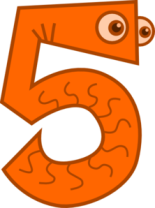 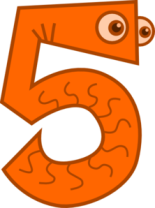 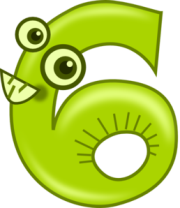 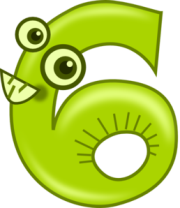 5.                    у – 20 = 56
1
2
у = 76
+
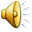 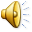 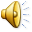 3
у = 36
-
у = 74
-
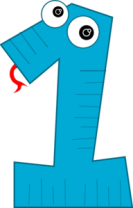 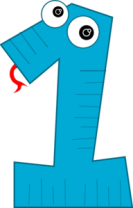 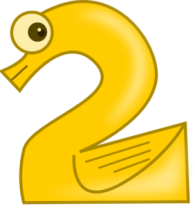 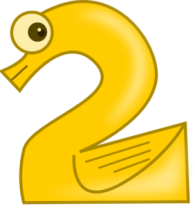 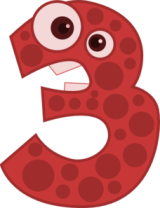 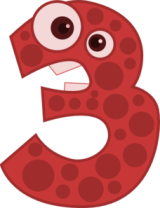 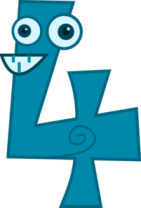 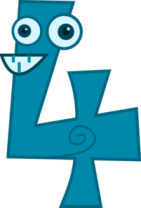 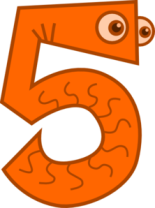 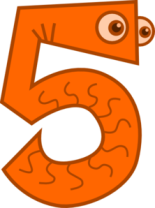 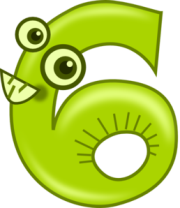 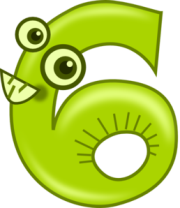 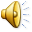 6. Выберите уравнения решением которых является число  8
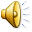 1
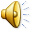 2
8 + у = 16
+
3
у– 10 = 18
-
12 – у = 4
+
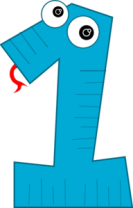 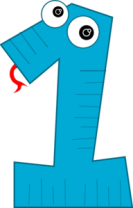 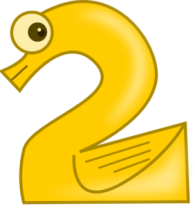 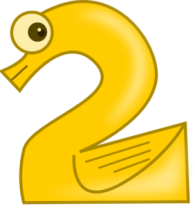 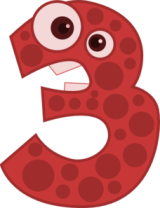 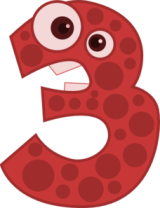 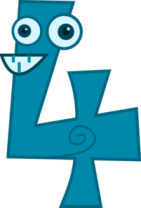 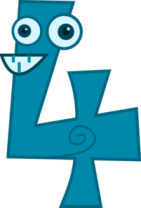 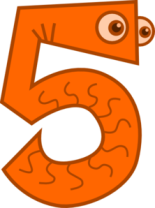 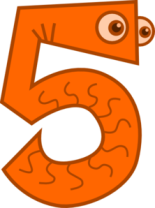 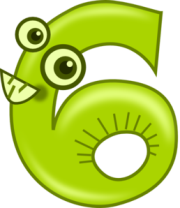 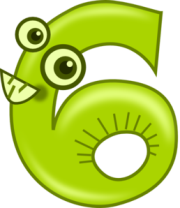 7.                     к + 40 = 60
1
2
к =100
-
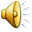 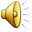 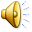 3
к = 20
+
к = 30
-
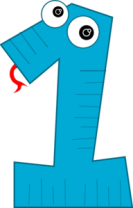 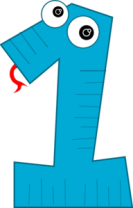 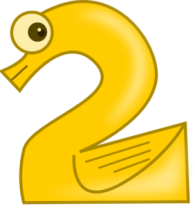 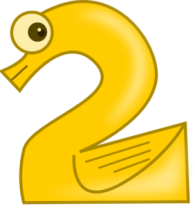 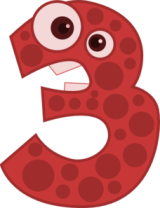 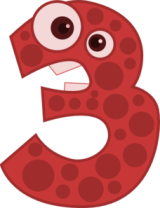 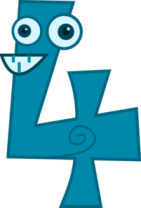 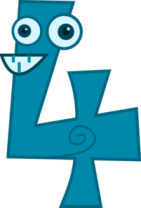 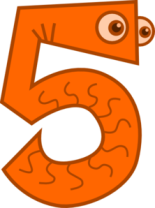 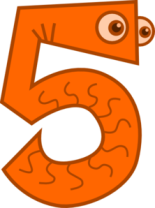 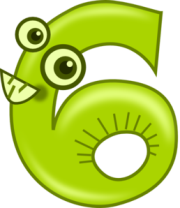 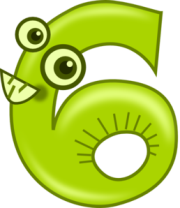 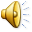 8. Какое значение может принимать х в буквенном выражении    7 – х
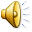 1
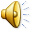 2
Х = 9
-
3
Х = 6
+
Х = 7
+
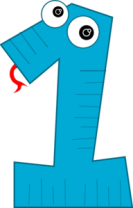 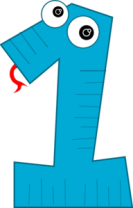 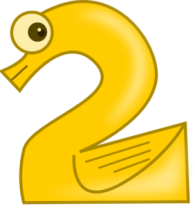 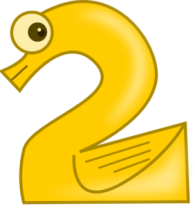 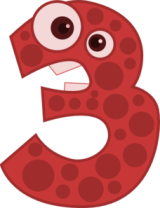 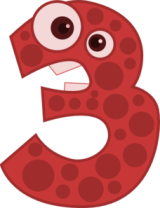 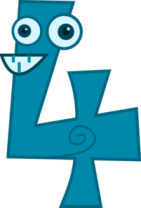 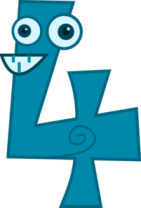 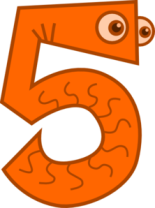 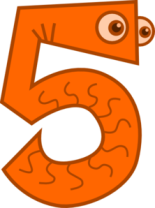 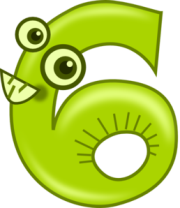 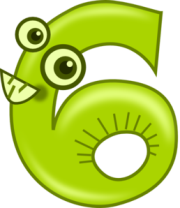 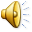 9.                     Х – 12 = 8
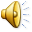 1
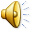 2
Х = 24
-
3
Х = 30
-
Х = 20
+
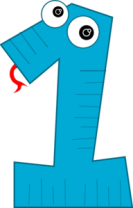 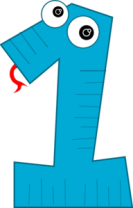 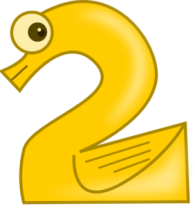 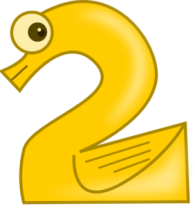 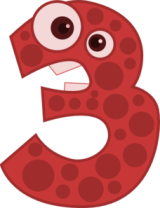 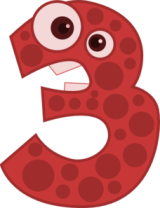 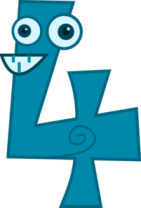 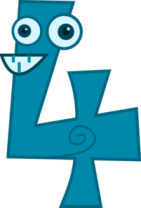 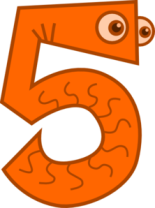 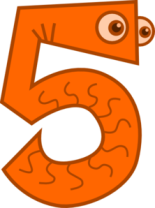 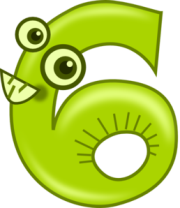 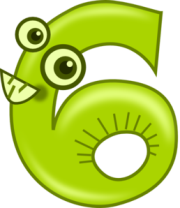 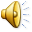 10.                   Х + 8 = 14
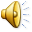 1
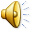 2
Х = 8
-
3
Х = 12
-
Х = 6
+
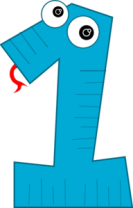 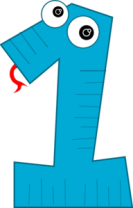 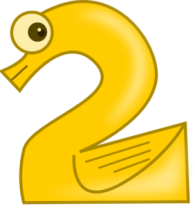 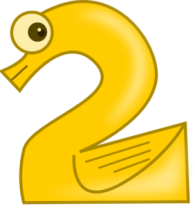 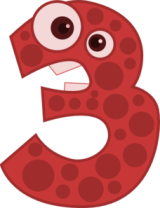 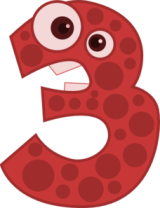 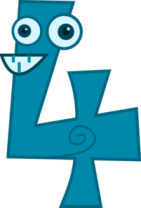 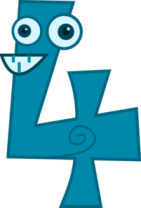 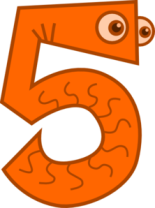 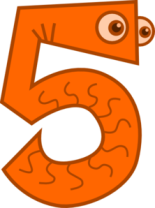 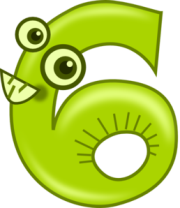 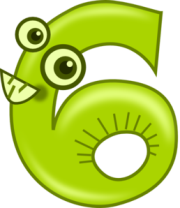 11.                  У + 28 = 28
1
2
У = 20
-
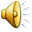 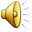 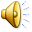 3
У = 0
+
У = 28
-
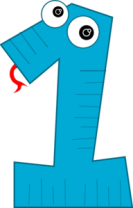 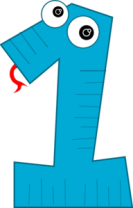 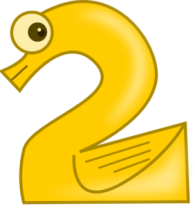 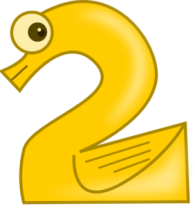 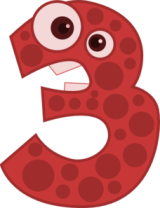 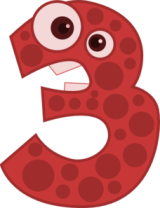 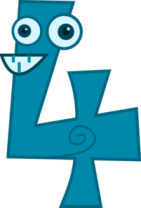 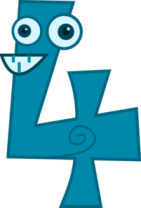 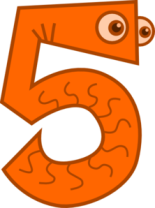 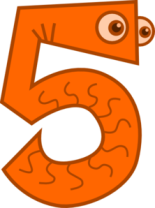 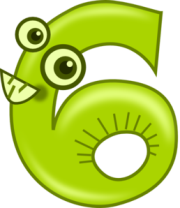 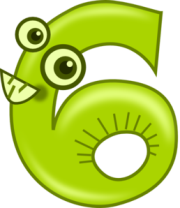 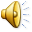 12. Какое значение может принимать  к в буквенном выражении           к -23
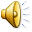 1
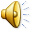 2
К =14
-
3
К = 32
+
К = 40
+
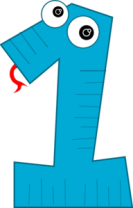 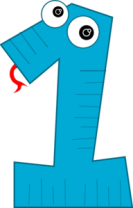 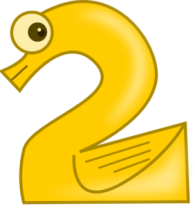 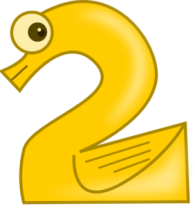 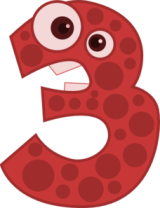 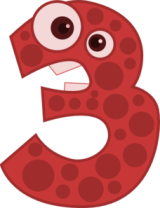 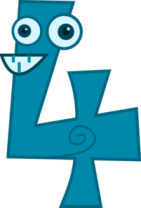 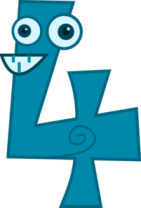 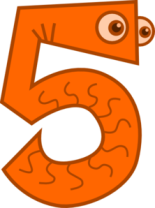 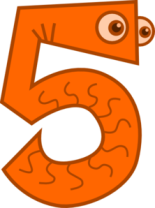 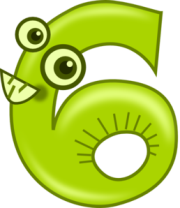 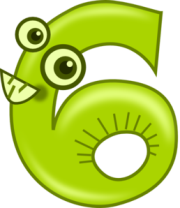 13.                     76 + х = 84
1
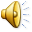 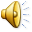 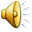 2
+
Х = 8
3
Х = 7
-
Х = 18
-
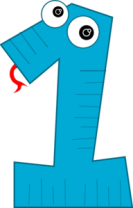 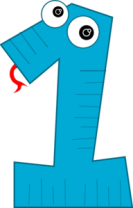 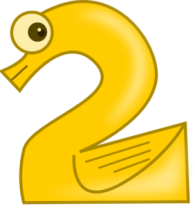 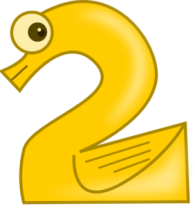 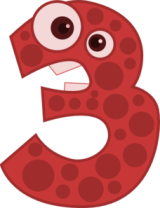 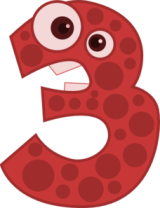 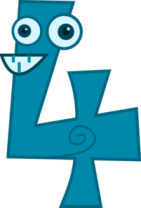 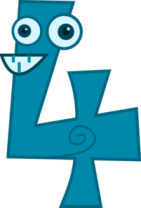 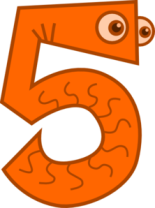 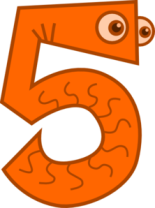 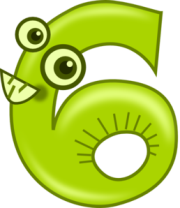 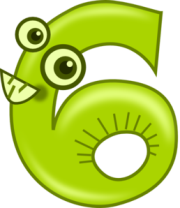 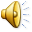 14.                  х +14 = 34
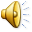 1
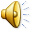 2
Х = 30
-
3
Х = 16
-
Х = 20
+
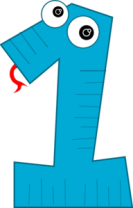 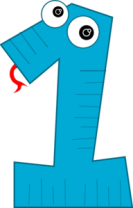 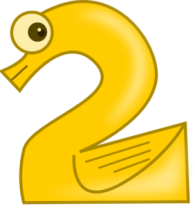 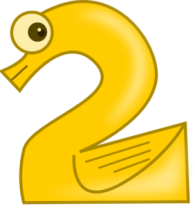 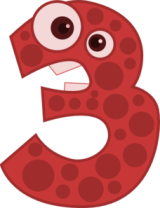 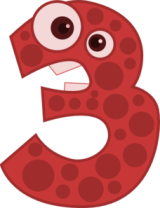 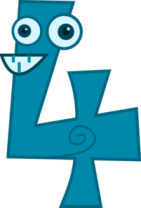 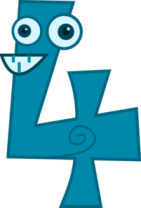 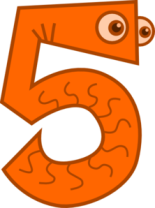 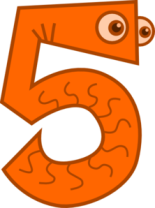 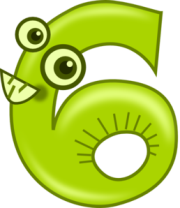 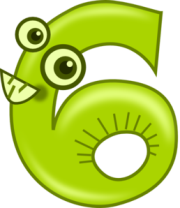 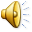 15.Какие значения может принимать у в неравенстве  6 + у < 9 - у
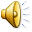 1
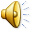 2
у = 2
-
3
У = 1
+
У = 0
+
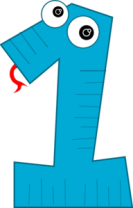 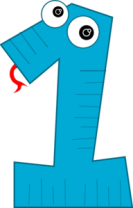 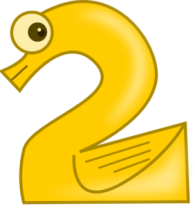 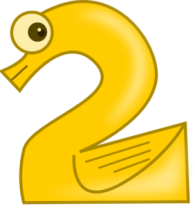 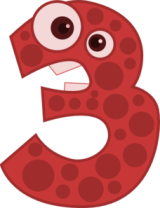 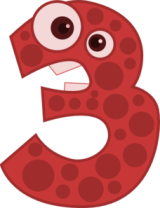 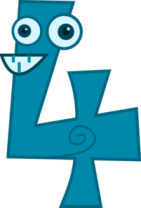 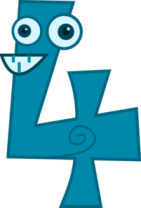 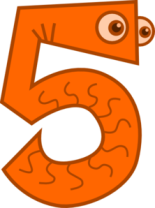 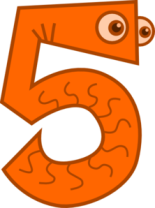 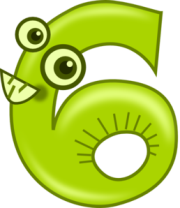 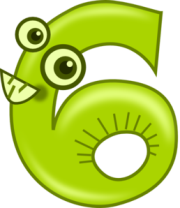 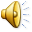 16.Какое значение может принимать х в неравенстве   х + 6 < 12 .
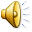 1
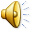 2
Х = 4
+
3
Х = 6
-
Х = 5
+
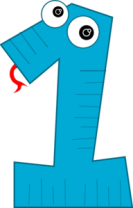 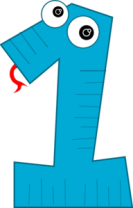 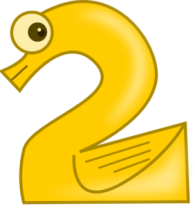 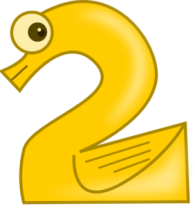 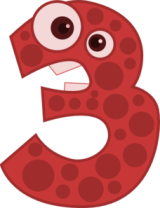 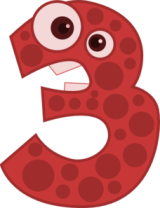 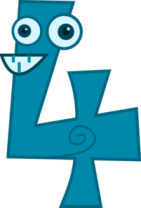 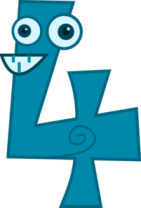 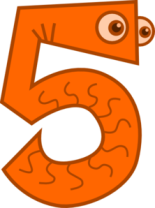 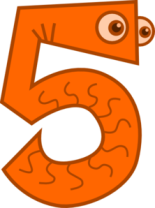 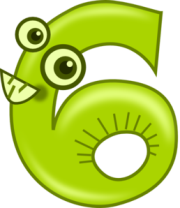 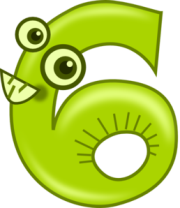 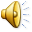 17. Какое значение может принимать  Х в буквенном выражении           34 - Х
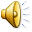 1
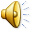 2
Х = 34
+
3
Х = 36
-
Х =25
+
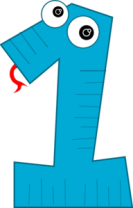 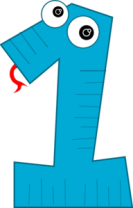 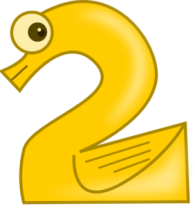 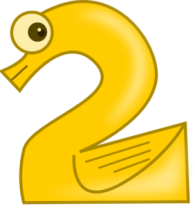 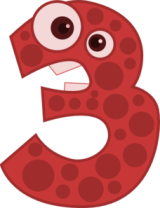 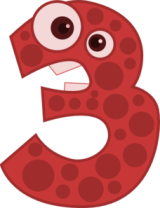 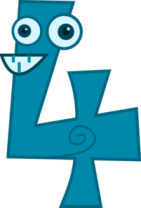 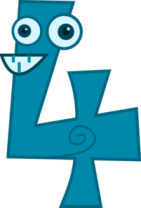 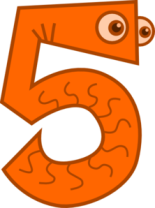 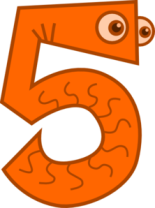 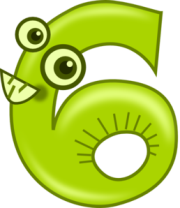 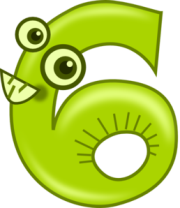 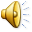 18. Какое значение может принимать  к в буквенном выражении           к -23
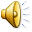 1
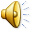 2
Х = 34
+
3
Х = 20
-
Х = 25
+
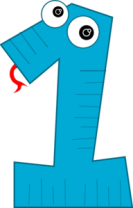 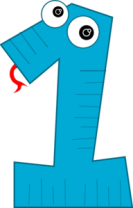 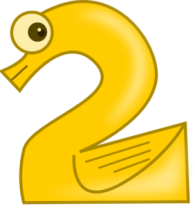 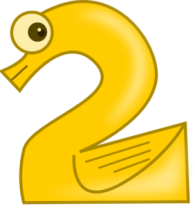 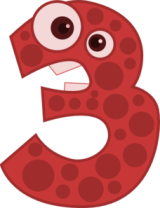 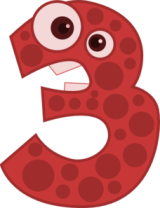 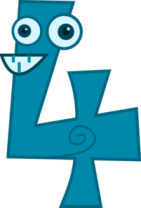 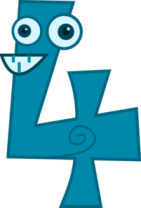 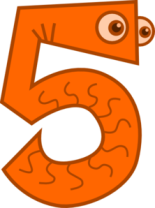 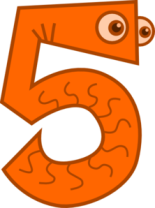 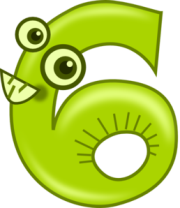 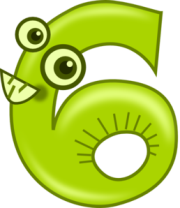 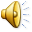 19.                  х + 65 = 100
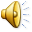 1
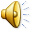 2
Х = 30
-
3
Х = 45
-
Х = 35
+
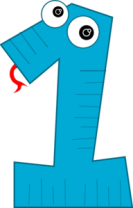 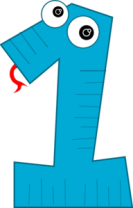 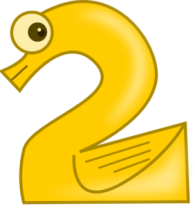 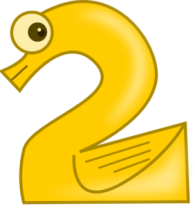 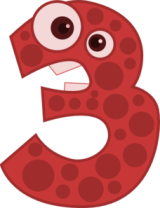 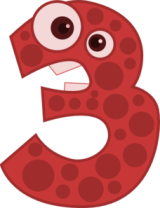 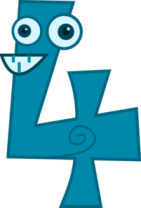 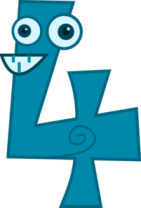 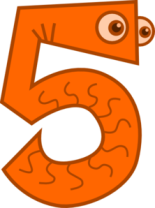 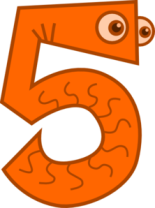 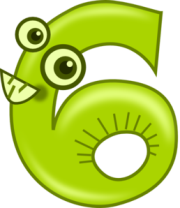 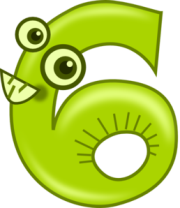 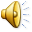 20.Какое значение может принимать х в неравенстве   45 - х < 40 .
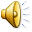 1
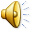 2
Х = 8
+
3
Х = 5
-
Х = 6
+
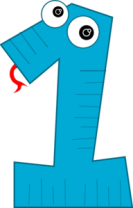 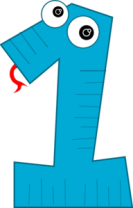 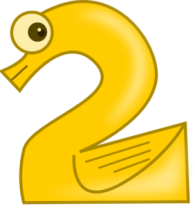 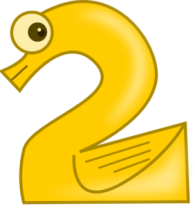 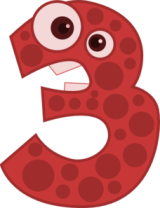 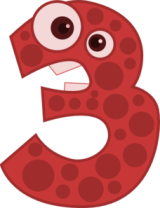 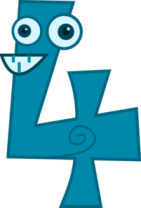 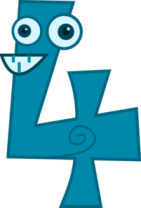 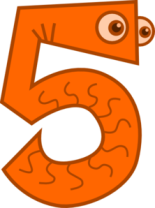 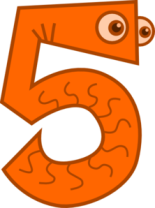 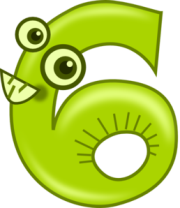 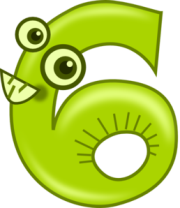 21.                     70 - х = 56
1
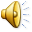 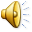 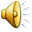 2
+
Х = 14
3
Х = 4
-
Х = 18
-
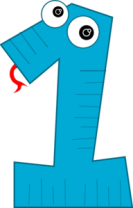 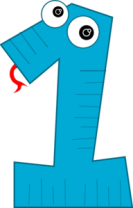 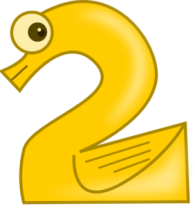 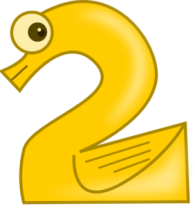 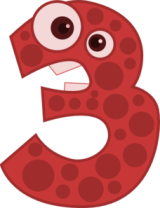 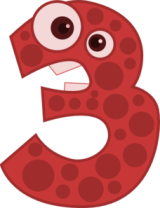 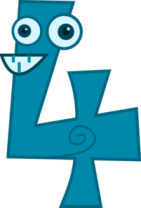 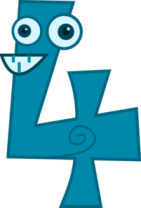 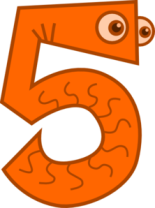 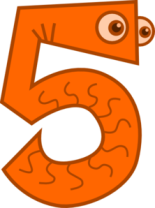 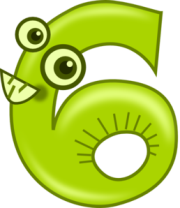 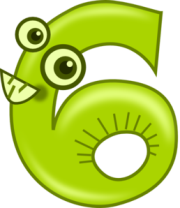 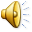 22. Какое значение может принимать х в буквенном выражении   56 – Х
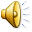 1
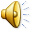 2
Х = 95
-
3
Х = 56
+
Х = 47
+
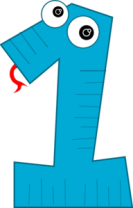 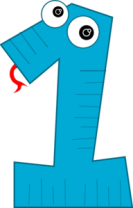 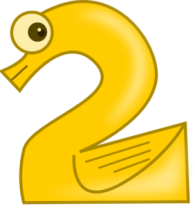 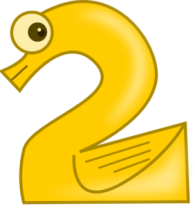 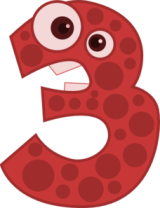 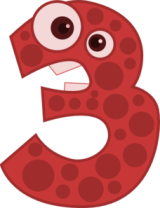 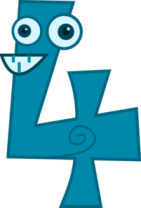 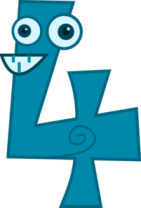 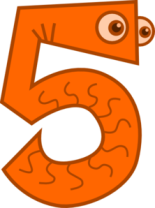 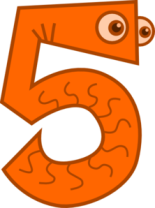 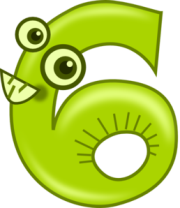 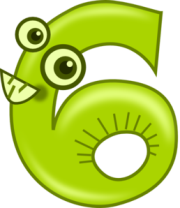 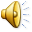 23.Какое значение может принимать х в неравенстве   х - 6 < 12 .
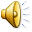 1
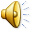 2
Х = 12
+
3
Х = 26
-
Х = 15
+
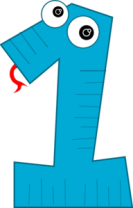 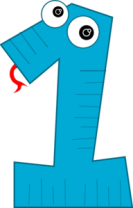 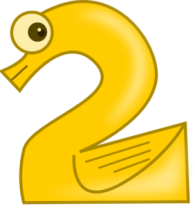 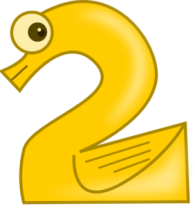 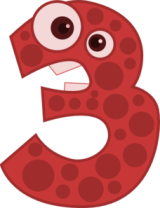 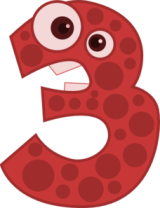 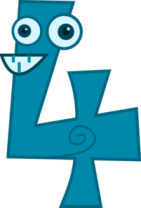 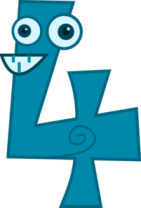 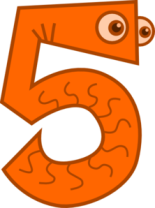 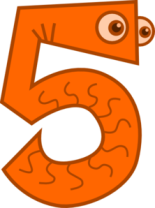 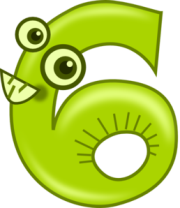 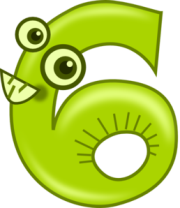 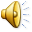 24. Выберите буквенные выражения.
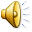 1
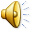 2
5 + а
+
3
76 – 6
-
83 – у
+
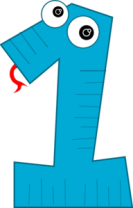 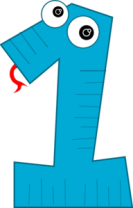 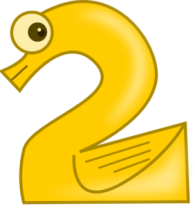 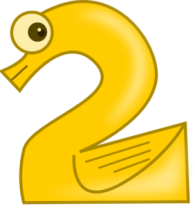 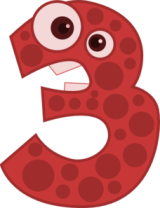 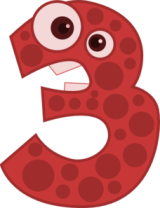 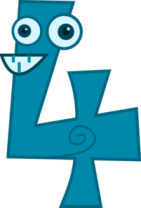 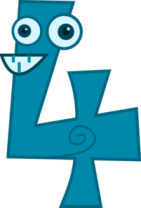 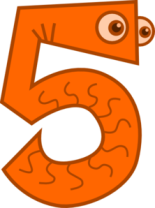 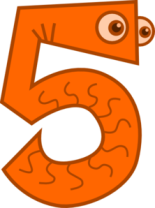 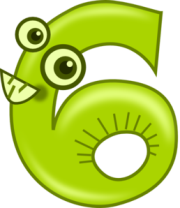 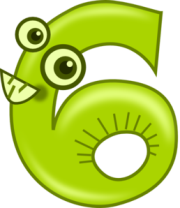 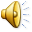 25. Выберите уравнения, решением которых является число  45
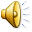 1
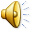 2
90 - у = 45
+
3
у – 10 = 25
-
12 + у = 57
+
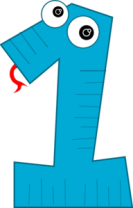 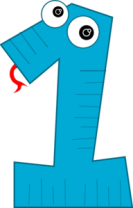 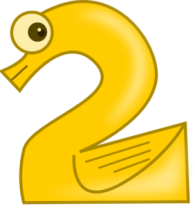 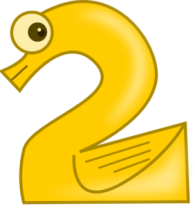 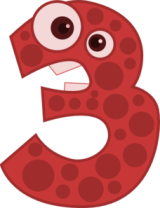 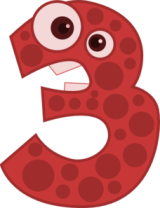 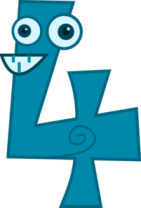 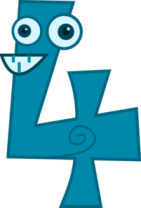 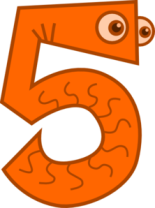 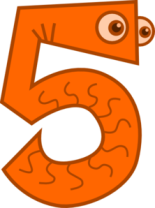 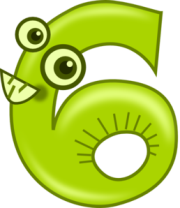 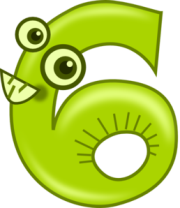 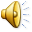 26. Какое значение может принимать х в буквенном выражении   7 – Х
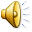 1
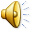 2
Х = 9
-
3
Х = 6
+
Х = 7
+
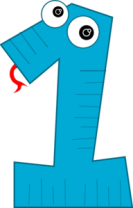 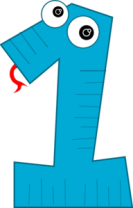 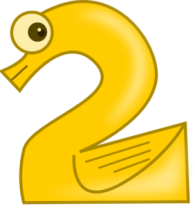 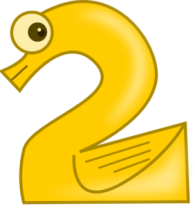 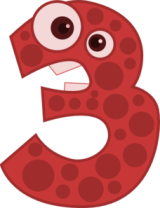 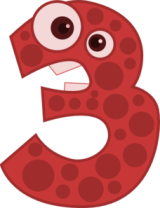 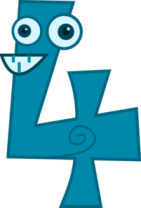 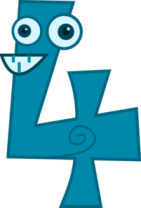 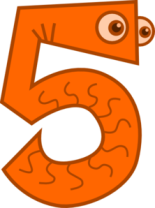 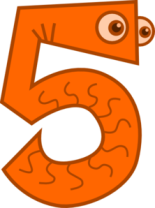 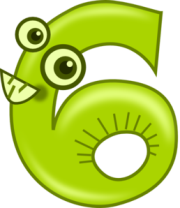 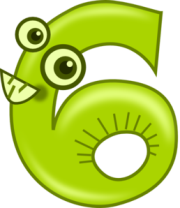 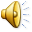 27.Какое значение может принимать х в неравенстве   х + 12 < 14 .
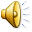 1
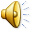 2
Х = 1
+
3
Х = 2
-
Х = 0
+
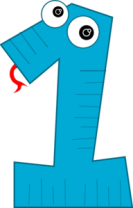 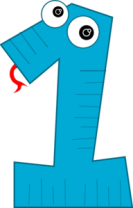 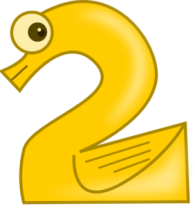 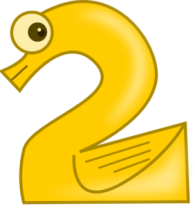 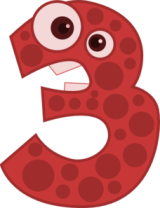 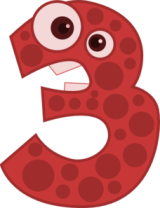 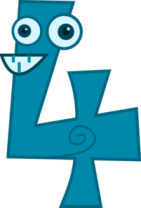 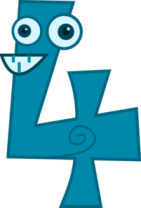 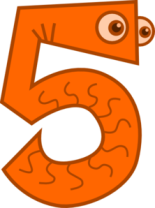 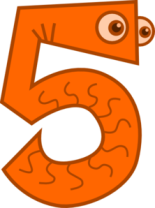 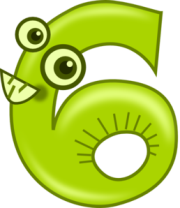 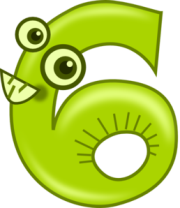 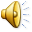 28. При каком значении Х неравенство  Х + 14 < 100 будет верным
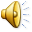 1
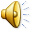 2
Х = 86
-
3
Х = 90
-
Х = 82
+
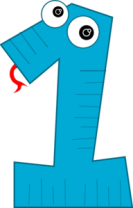 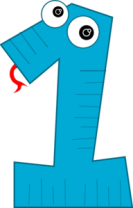 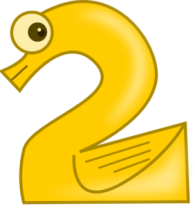 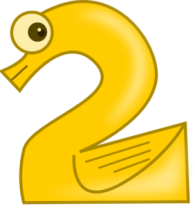 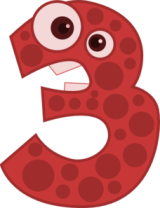 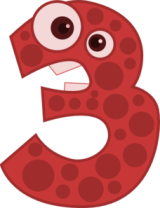 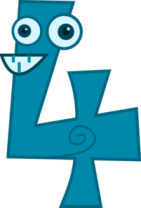 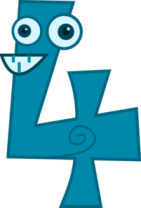 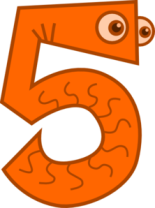 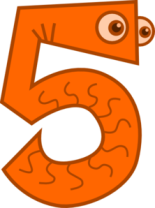 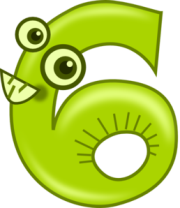 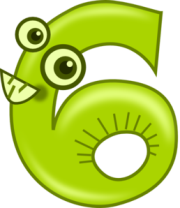 29. При каком значении К выражение 
К+ 47 будет равно 98
1
2
к =41
-
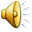 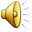 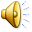 3
к = 51
+
к = 30
-
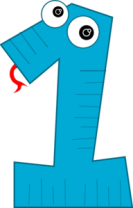 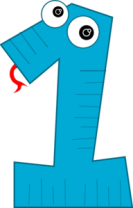 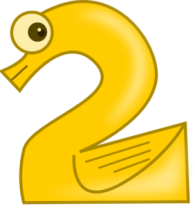 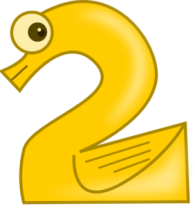 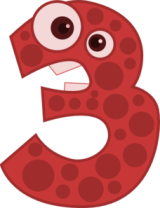 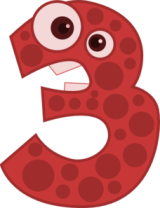 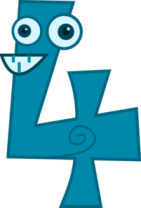 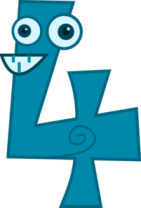 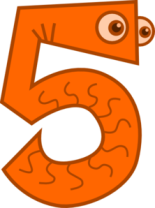 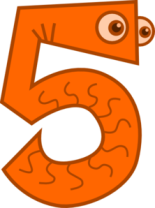 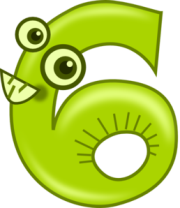 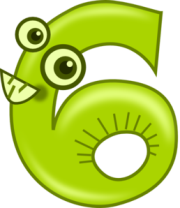 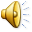 30.                     Х – 17 = 83
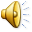 1
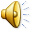 2
Х =96
-
3
Х = 97
-
Х = 100
+
Ссылки на картинки:
Ссылки на картинки:
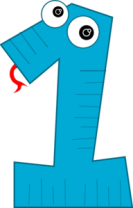 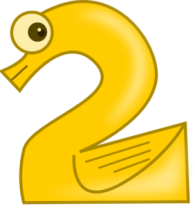 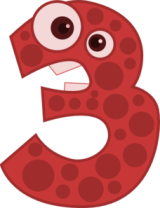 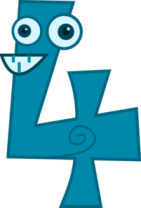 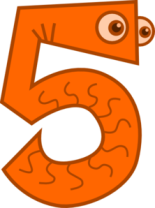 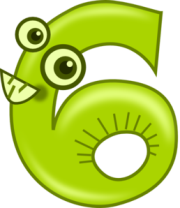 http://www.clker.com/clipart-little-doll.html - маленькая кукла в красном;
http://www.clker.com/clipart-purple-dress-girl.html - кукла в фиолетовом платье;
http://www.clker.com/clipart-notepad-sticky.html -желтый лист бумаги,
http://www.clker.com/clipart-number-one-light-blue.html - цифра 1;
http://www.clker.com/clipart-animal-number-two.html - цифра 2;
http://www.clker.com/clipart-animal-number-three.html - цифра 3;
http://www.clker.com/clipart-animal-number-four.html - цифра 4;
http://www.clker.com/clipart-animal-number-five.html - цифра 5;
http://www.clker.com/clipart-animal-number-six-.html - цифра 6.